Тема: Механические передачи их применение
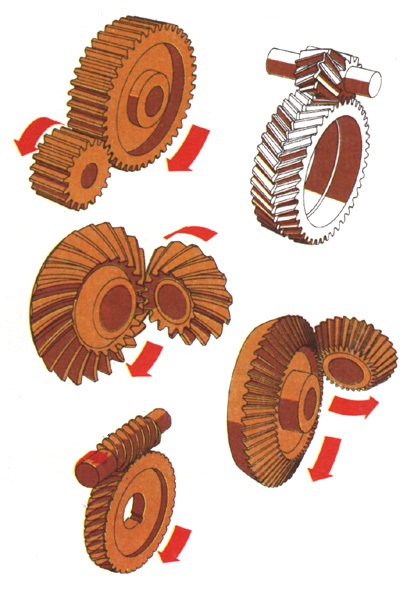 Учитель: Галиуллин Рамазан Сабирьянович
Цель: Создать условия обучающимся для получения знаний о механических передачах и о их применении, развитие кругозора и воспитание любви к  технике
Механическая передача – это передача движения (энергии) с изменением или без изменения вида движенияВиды передаваемых или преобразуемых движений в передачах: 1. Вращение – вращение (с изменением или без изменения скорости и направления)2. Вращение – возвратно-поступательное  и обратное
Цепная передача
Применение цепной передачи
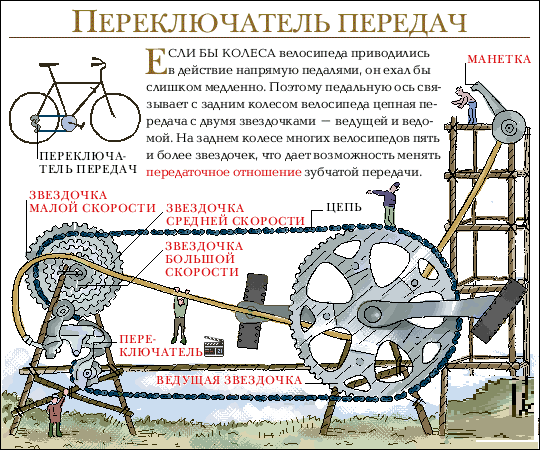 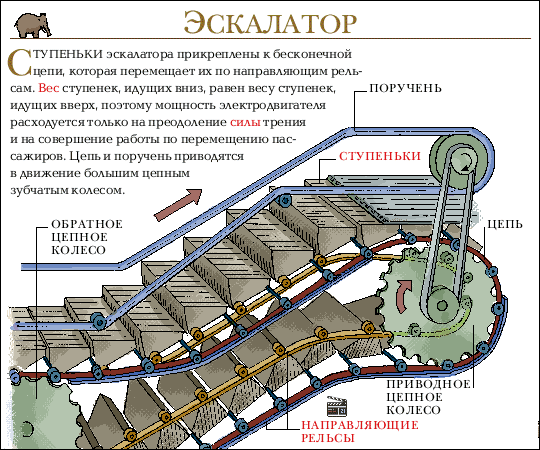 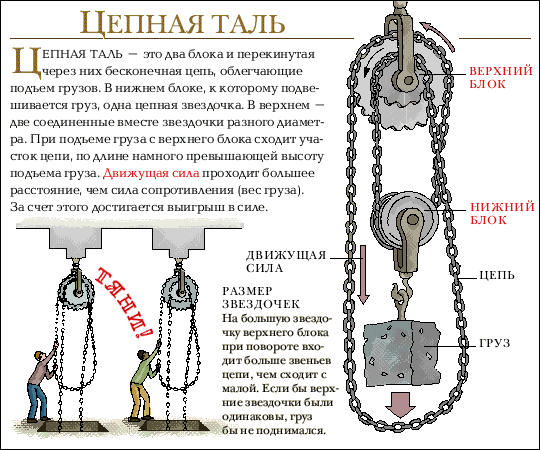 Ременные передачи:
прямая передача
Обратная передача
Ступенчатая передача (вариатор)
Применение ременных передач
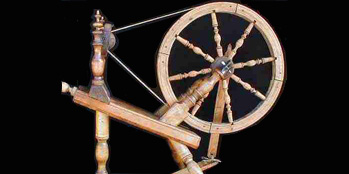 Фрикционные передачи:цилиндрическая
коническая
регулируемая
Применение фрикционных передач
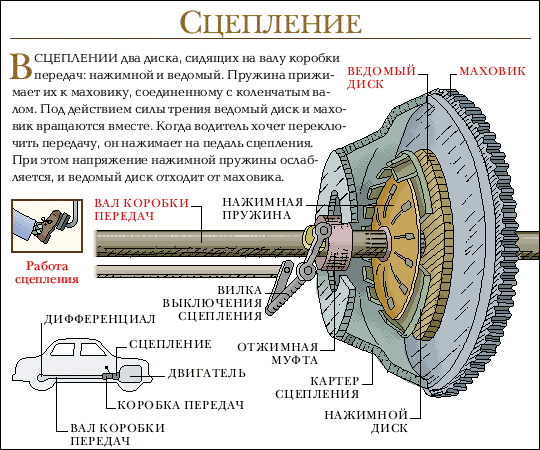 Кривошипно-шатунный механизм (КШМ)
Применение КШМ
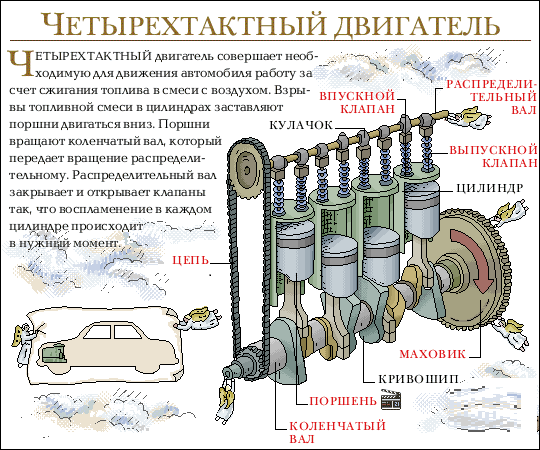 Реечная передача
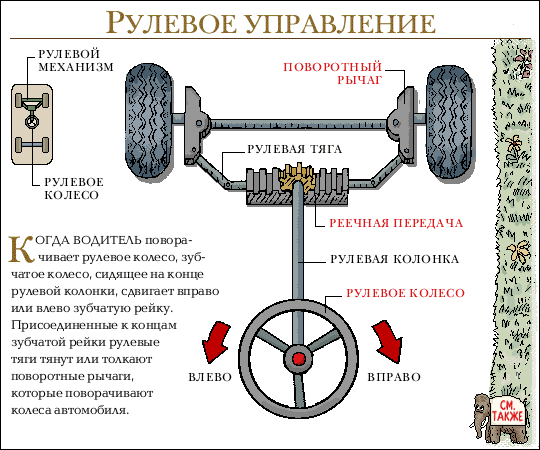 Применение
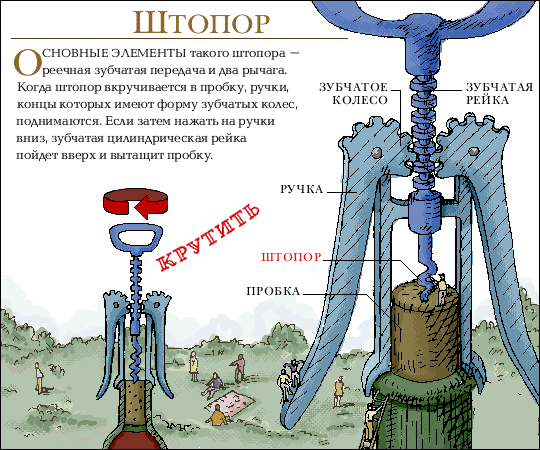 Винтовая передача
Толкатель
Храповик
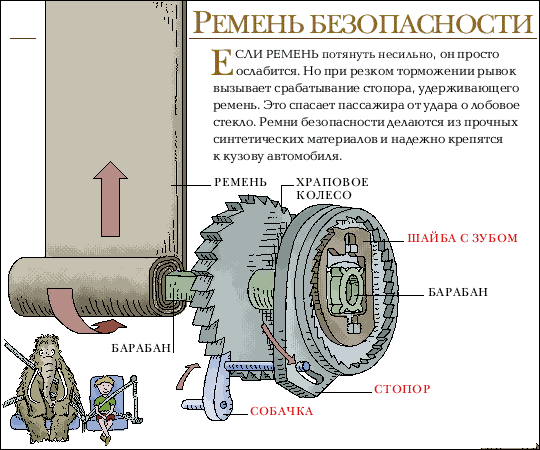 Пазовая передача
Зубчатые передачи: прямозубая
Косозубая
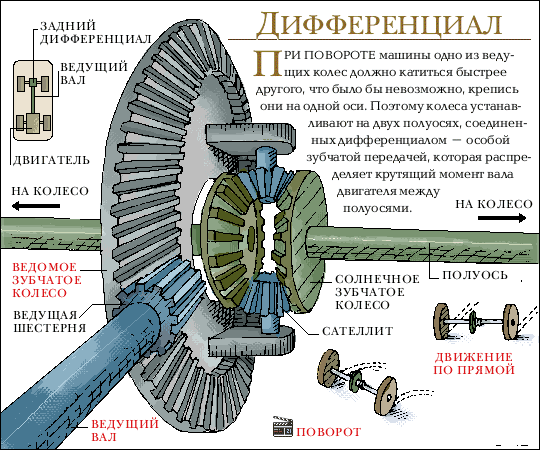 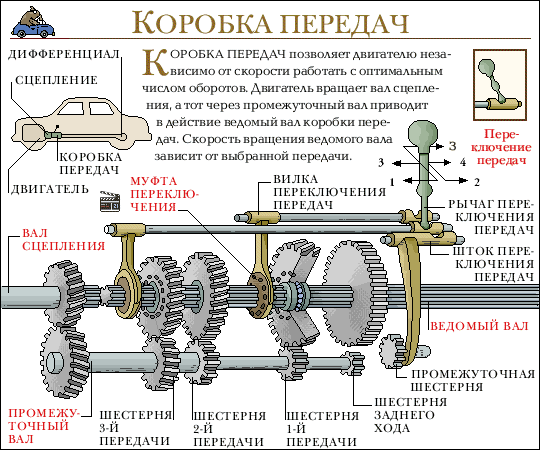 Кулисная передача
Червячная передача
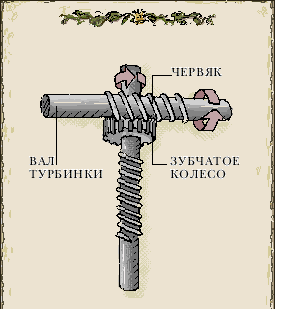 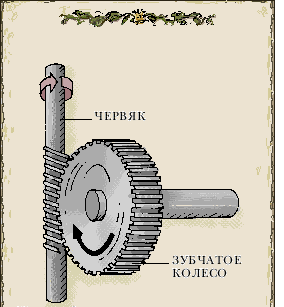 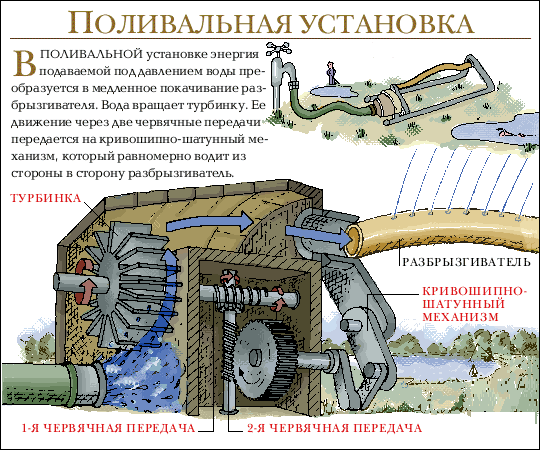 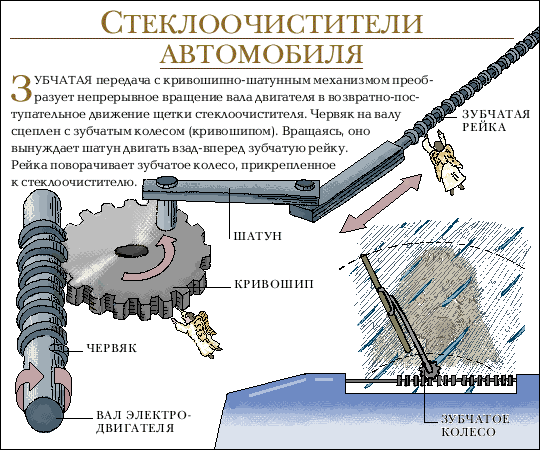